6SSEL045 – Language OriginsLecture 9Socialisation and Culture
Well … er … no … 
yes, quite so … er … fwah … er … 
what was the question again?
It's perfectly obvious that there is some genetic factor that distinguishes humans from other animals and that it is language-specific. The theory of that genetic component, whatever it turns out to be, is what is called universal grammar.
What is real for an individual as a member of a culture is a product both of his social reality and of the way in which that shapes his experience of the physical world.
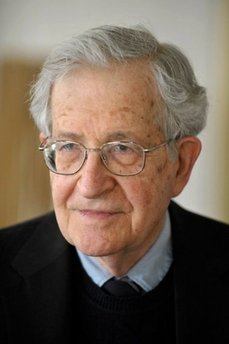 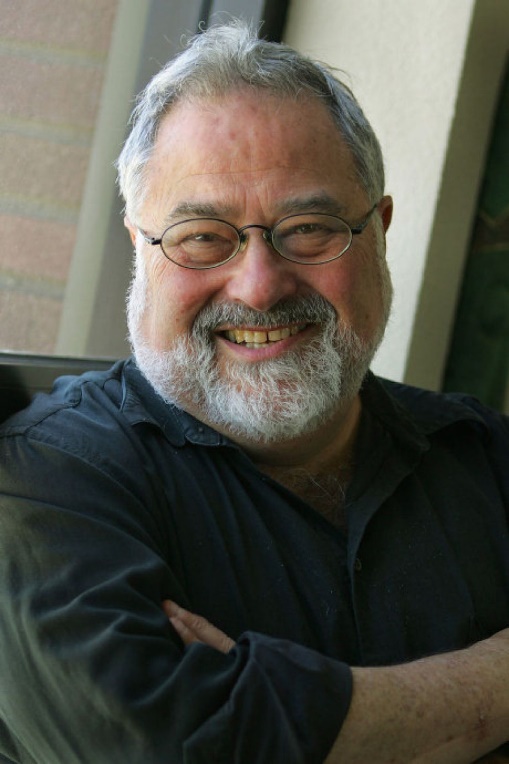 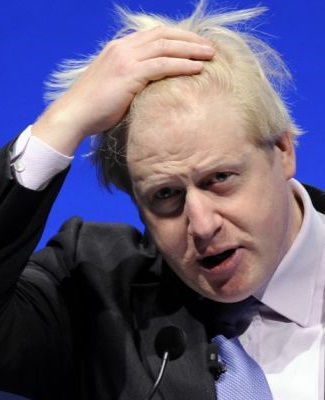 Bogus Johnson
George Lakoff
Noam Chomsky
How Human CultureIs Different
Generalist roles
Tool use
Insecure social order
Group association
= Ad hoc culture
Specialist roles
Tool use
Stable social order
Social dependency
= Formalised culture
Specialist roles
Tool dependency
Stable social order
Social dependency
= Formalised culture
No conscious choice
Hive agenda
Innate socialisation
Conscious choice
Personal agenda
Social calculation
Conscious choice
Personal agenda
Social calculation
I do what I should …
I do what I can …
I do what I must …
… because I must.
… to be accepted …
… to stay on top …
… until somebody stops me.
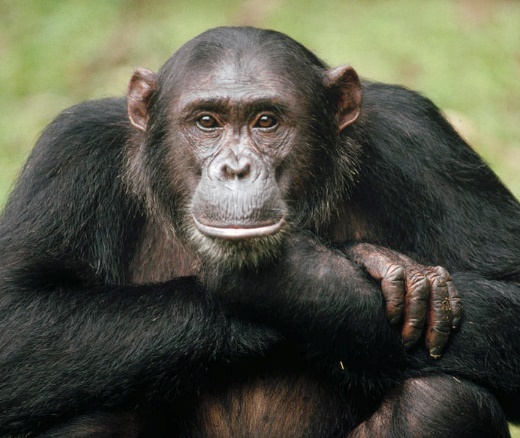 … as part of the collective.
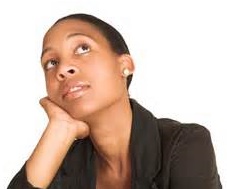 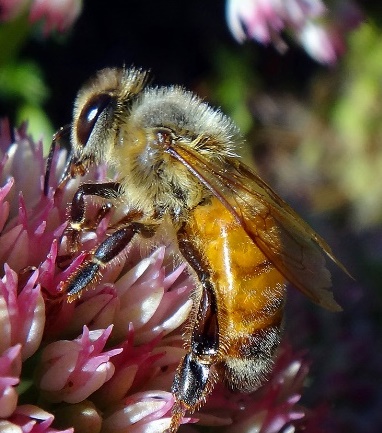 The Social Brain
dorsolateral prefrontal cortex 
Brodmann 9
Action
Shared intentionality & joint enterprise?
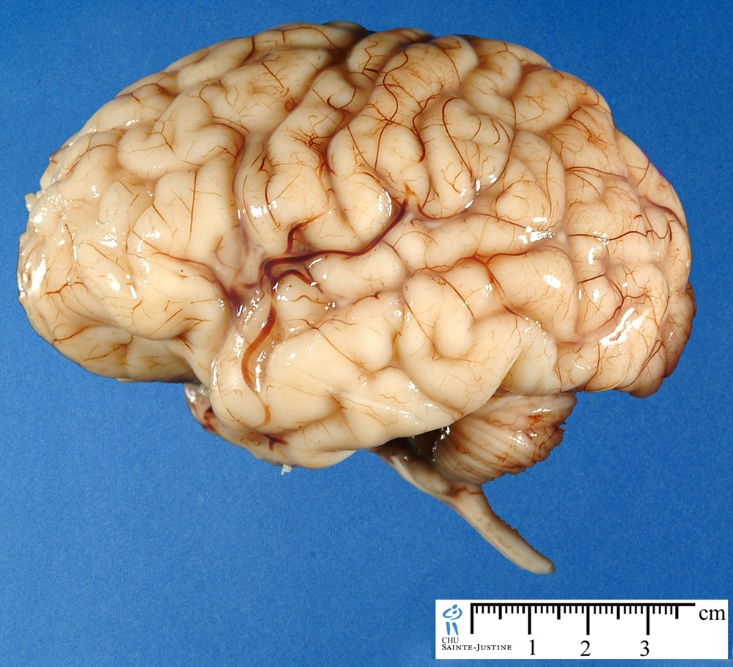 Angular gyrus
Brodmann 39
Supramarginal gyrus
Brodmann 40
Action
Modelling of others?
Language?
Planning?
Fronto-polar cortex
Brodmann 10
Selfhood?
Language
Orbitofrontal cortex
[Inferior frontal gyrus]
Brodmann 11
The Road to Human Culture
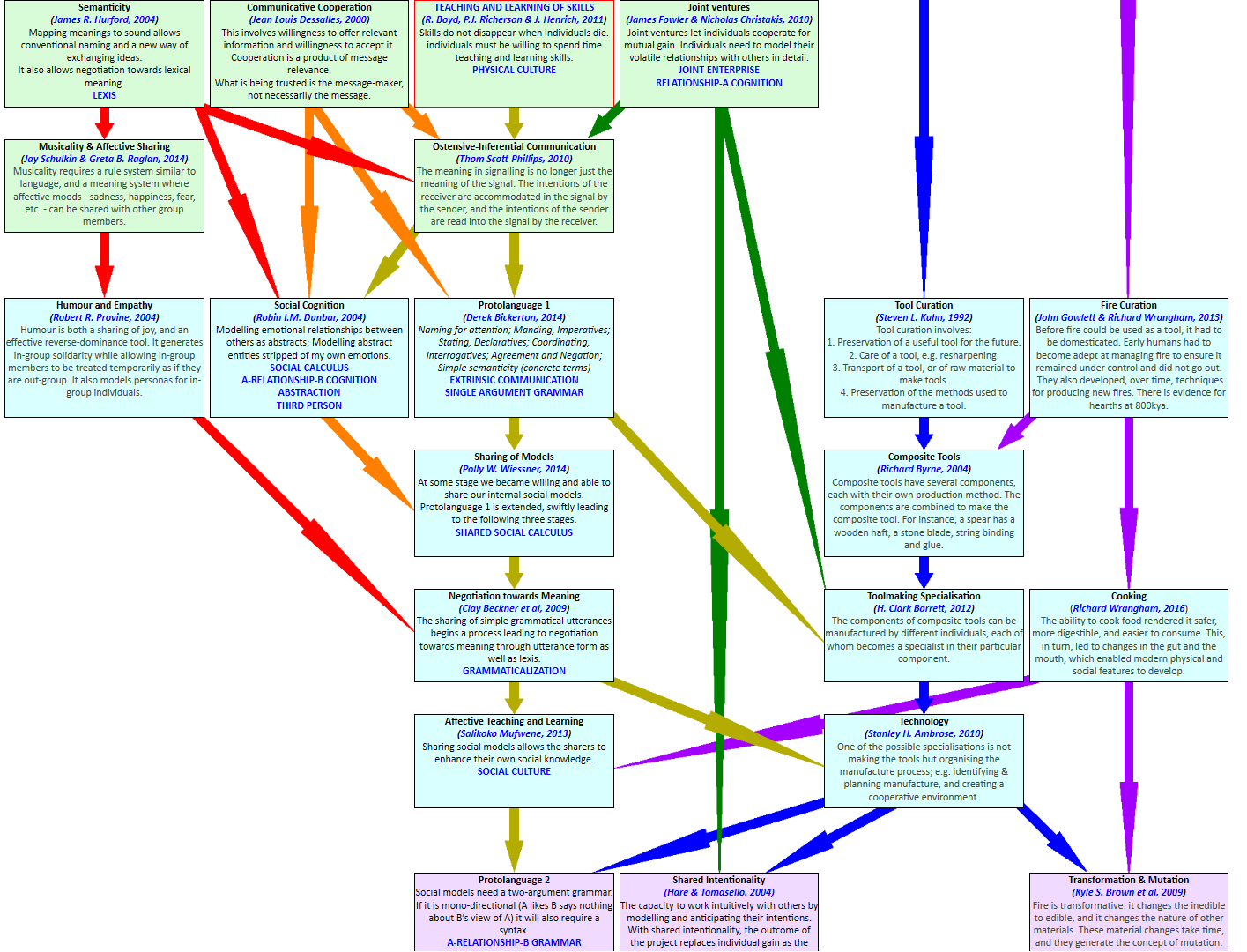 (1) Semanticity
This sound is a phonological tag
He’s looking at the mammoth
/gæk/
means mammoth
/gæk/
The previous thing/event has a phonological tag
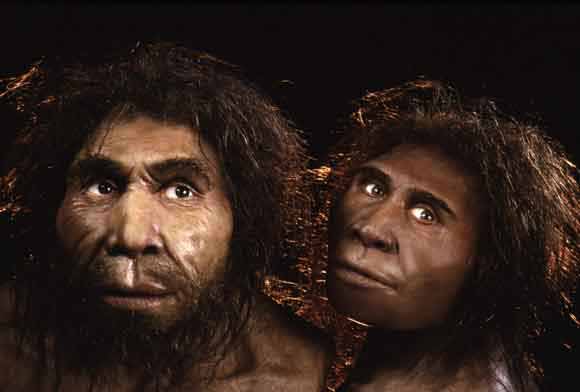 This thing/event maps to a previous thing/event
This thing/event has meaning for me
(1) Social Cognition
No Smurfs were harmed in the making of this slide
Mmmm
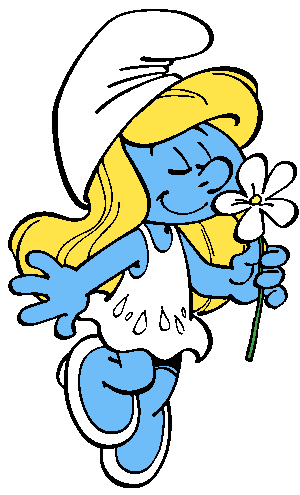 Mmmm
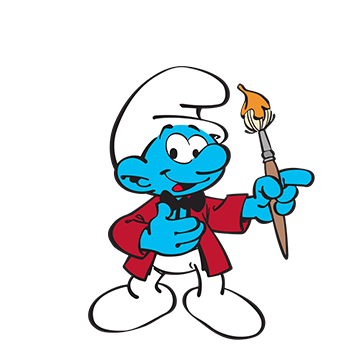 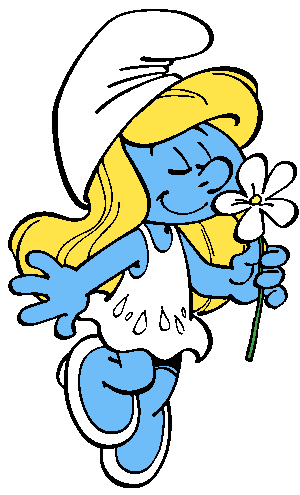 Mmmm
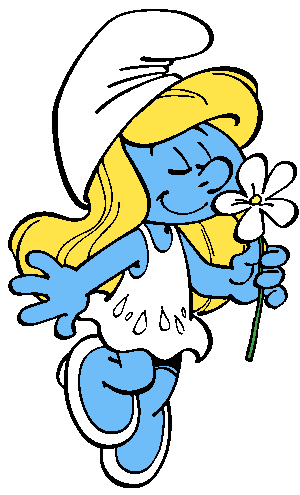 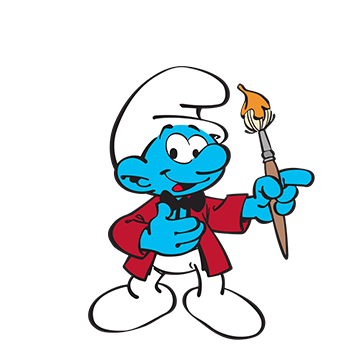 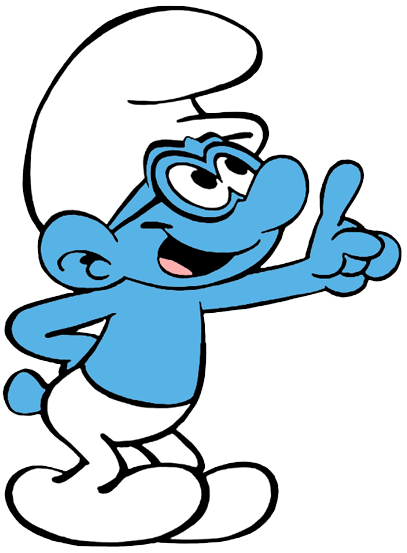 Mind-reading
RELATIONSHIP-A
1st Order Intentionality
Iterative Mind-reading
A-RELATIONSHIP-B
2nd order Intentionality
Mental state
(2) Protolanguage 1
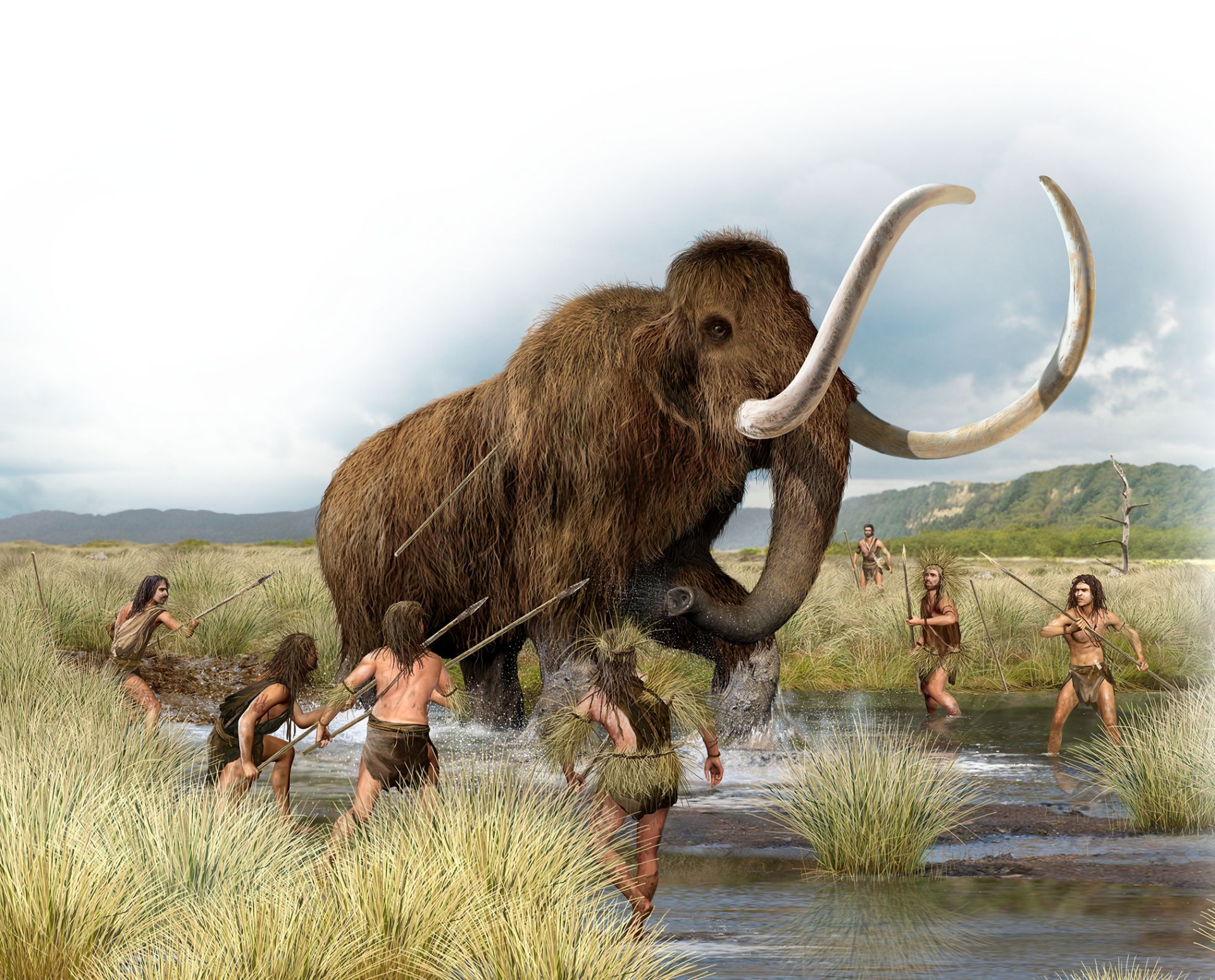 /ꓥg/
Naming for attention
[Stab!]
Manding, Imperatives
[Yes!]
Agreement & Negation
/gæk/
Stating, Declaratives
[Food]
Simple semanticity using concrete terms
[No!]
Agreement & Negation
[Dead?]
Coordinating, Interrogatives
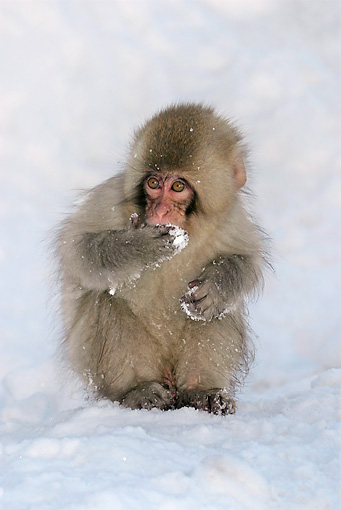 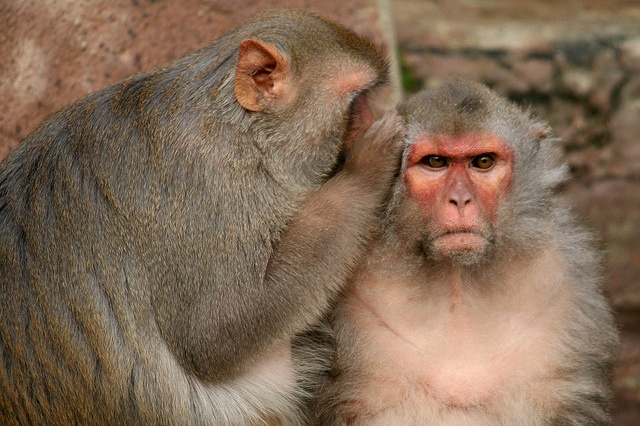 (2) Sharing of Models
What I know I cannot share
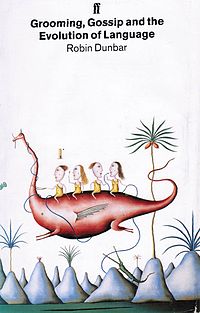 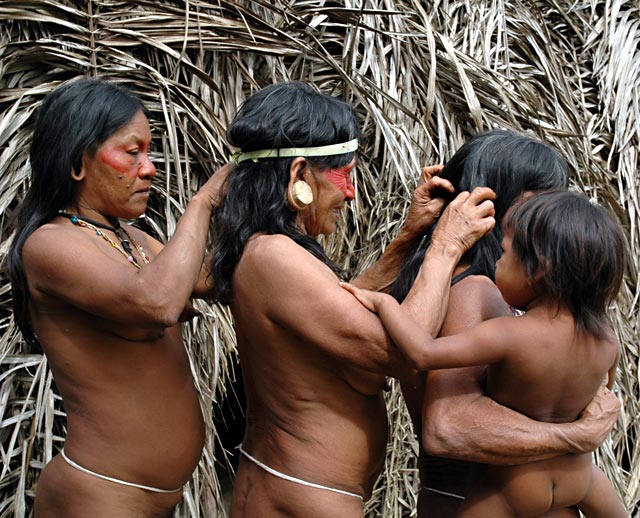 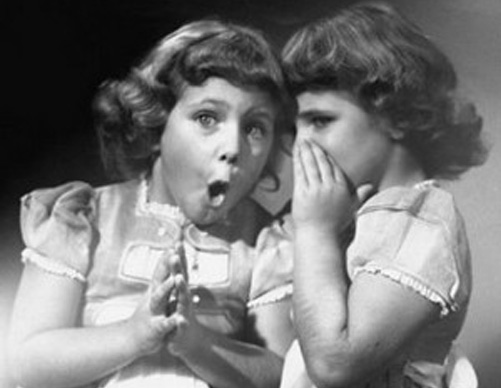 The similarity – and difference – between grooming             …             and gossip
(2) Negotiation toward Meaning
The Five Negotiation Styles
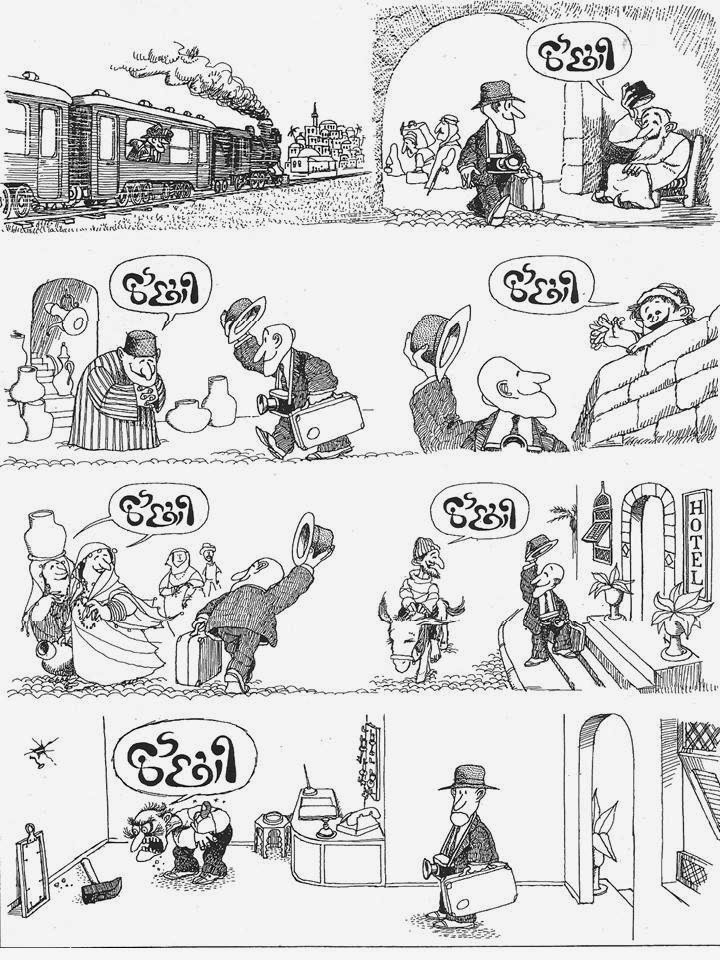 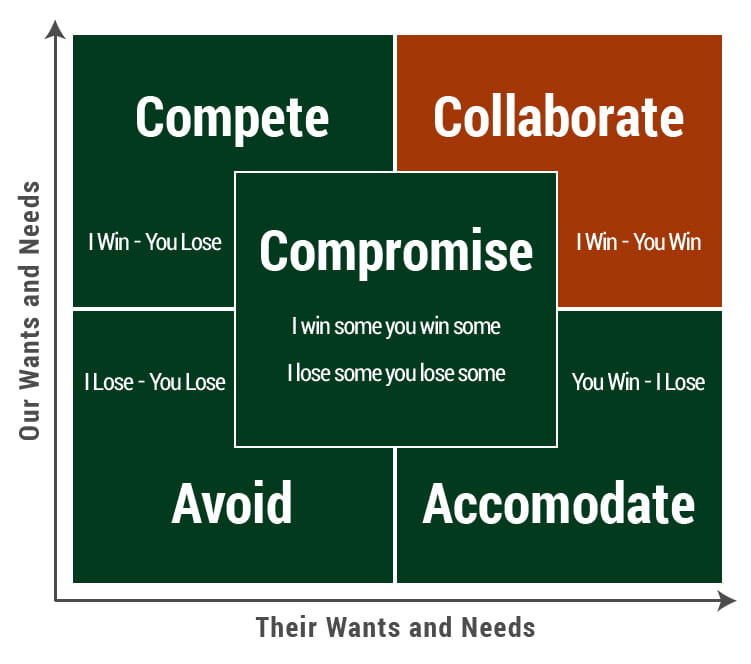 Kenneth W. Thomas & Ralph Kilmann (2002). Thomas Kilmann Conflict Mode Instrument. CPP Inc: Sunnyvale, CA, USA.
Do you understand?
No, but I’ve heard enough.
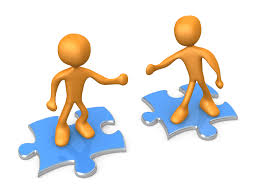 (2) Affective Teaching & Learning
Bloom’s Taxonomy of “Language in Action”
[David R. Krathwohl, Benjamin S. Bloom & Bertram B. Masia (1964). Taxonomy of Educational Objectives. Handbook II: Affective. David McKay Company, New York, NY, USA.]
Teacher
Synthesis
Learner
Reformulates
Reformulates
Evaluation
Assesses
Assesses
Analysis
Reconstructs
Deconstructs
Application
Uses
Assists
Comprehension
Negotiates
Negotiates
Knowledge
Provides
Receives
(2) Protolanguage 2
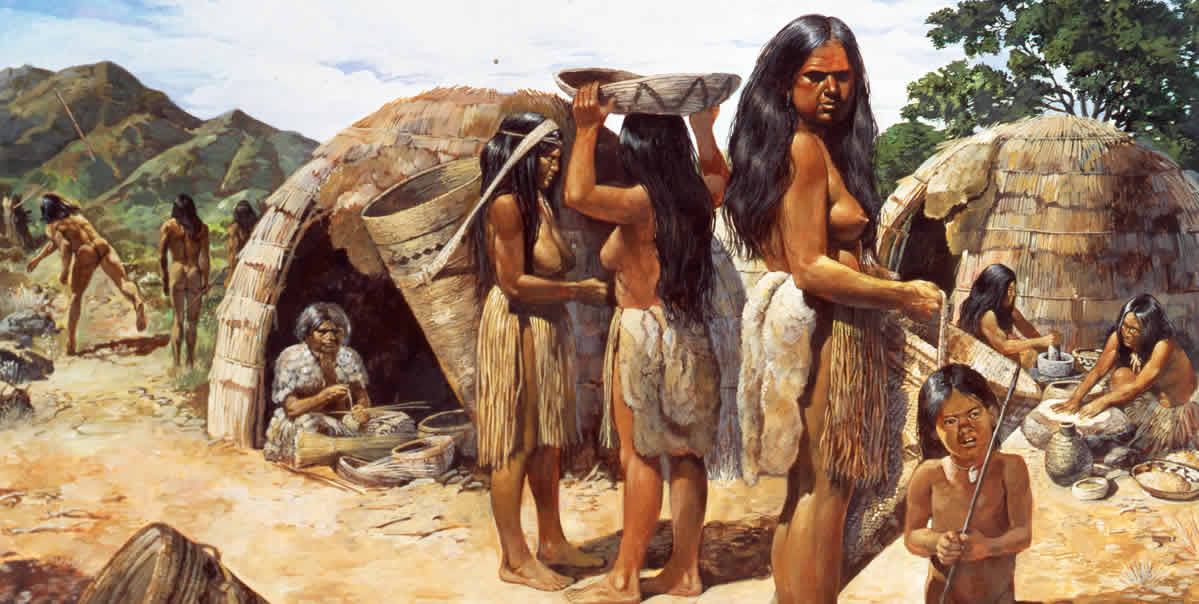 Establishing Complex Society:
The social group [A-relationship-B]
Social duties
[A-governs-B]
Making & changing
[A-makes-B]
Social Activities
[A-does-B]
Social Roles
[A-is-B]
Nearly There …
Protolanguage 2
A↔B Grammar
Opinion
A↔B↔C Cognition
Awareness of Receiver
Awareness of absence
Awareness of Self
Coming next week:
The gripping series finale
Recognition of Receiver
2nd Person
Reputation
A↔B↔C Grammar
Aware Memory
Past
Egalitarian Awareness
Planning
Future
Projection of self
1st Person
Complex Language 1
Recursive Social Cognition
“Merge”
Complex Language 2
And finally ...
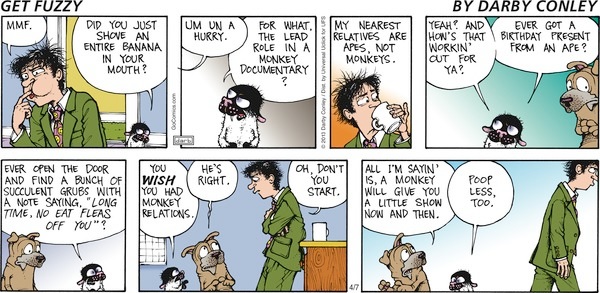